Rencontres de la e formation
La Défense
9 novembre 2023

Processus de création d’une formation à distance au sein du pôle ministériel
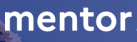 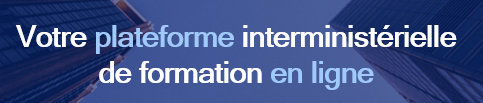 DRH/SD/FORCQ/FORCQ2
Février 2022
QU’est-ce que Mentor ?

Un programme pour favoriser la mutualisation des ressources de formation entre les ministères et la montée en compétences des agents

un programme au service de la stratégie du numérique en formation pour le pôle ministériel
Pour faciliter l’accès aux formations des agents
Pour limiter la mobilisation des formateurs internes occasionnels aux actions pédagogiques essentielles dans la mesure où Mentor permet l’hybridation des formations 
Pour conforter la pédagogie pour adulte au sein de notre pôle
2
09/11/2023
Mentor : un programme interministériel de formation qui vise à repenser la manière d’appréhender la formation des agents publics
Communauté permettant de répartir l’effort de production et de partager les compétences
Une plateforme de formation en ligne pour les ministères, les directions interministérielles, les écoles de service public, 
les plateformes régionales d’appui interministérielles à la GRH , les opérateurs publics de formation
La structuration et la co-construction d’une offre de formation élargie
Le Pôle Ministériel partenaire Mentor depuis août 2022 dispose de son propre espace
3
Mentor, un programme interministériel pour diversifier la formation des agents publics de l’Etat
Une plateforme de formation en ligne pour un large accès
Le MTECT/MTE a intégré Mentor depuis août 2022 et dispose de son propre espace pour déposer des formations au profit exclusif des agents du pôle ministériel et de ses partenaires
Un espace interministériel disposant d’une offre de formation élargie, organisée en collections thématiques
Un rôle de chef de file de la collection TEDD
Nécessité de respecter la stratégie éditoriale
Une bibliothèque de formations qui permet d’adapter des formations à notre contexte
Un rôle d’administrateur de notre espace
Une stratégie éditoriale à définir
Des principes de fonctionnement souples à arrêter collectivement
4                09/11/2023
Présentation de notre espace ministériel au 31 octobre 2023
18 opérateurs ont signé une convention pour un accès à Mentor avec le Pôle Ministériel
12116 agents inscrits avec une entité principale de rattachement MTECT
1158 agents inscrits avec une entité de rattachement secondaire MTECT
5
Mentor : un espace ministériel – une communauté ministérielle à faire vivre
6
09/11/2023
Des principes de fonctionnement définis collectivement pour saisir les opportunités offertes par Mentor
Entre membres de l’espace ministériel lorsque nécessaire (des conventions de partenariats avec plusieurs établissements publics qui s’engagent à contribuer à nos travaux éditoriaux ont été signées)
Des ressources existantes produites par les autres ministères et/ou opérateurs afin de les capitaliser (ex fondamentaux budgétaro-comptables, management, transformation des organisations…)
En matière de compétences et de publics à cibler (penser la construction de parcours de formation par ex)
Accompagner la constitution d’équipes projets regroupant toutes les compétences requises dès le démarrage du projet (un guide et une équipe pour vous accompagner dans ces démarches)
7
09/11/2023
Enjeux et bonnes pratiques de notre communauté
SG/DRH/D/FORCQ/FORCQ2
8
09/11/2023
Des questions, des remarques ou des observations ?
9
09/11/2023
Deux outils d’accompagnement construits avec les membres de la communauté ministérielle
10
09/11/2023
Une stratégie d’accompagnement des acteurs MENTOR (informer, impliquer, former) : les grands axes
11
9/11/2023
Une attention particulière portée aux chefs de projet formation
12
9/11/2023
Des questions, des remarques ou des observations ?
13
09/11/2023
Les formations sur notre espace ministériel
Intitulé de la direction/service interministérielle
14
XX/XX/XXXX
Partage de formations en interministériel
chiffres clés au 3/11/2023
15
[Speaker Notes: 10 proposées en Interministériel :
7 collection TEDD
30 minutes pour comprendre la démarche qualité
Azote agriculture et environnement (MASA uniquement)
S’initier à la procédure disciplinaire
5 en inscription au fil de l’eau
Administration de la Mer et du littoral (ENSAM)
Eole Niveau 1 (SG/DNUM)
Inspecteur des installations classées - Prise de poste  (DGPR/SRT/SDRCP/BRPICQ)
PUMA enregistrement et gestion des navires de plaisance (DGAMPA/SDNUM/NUM3)
Sensibilisation aux risques et à la gestion des tunnels (CVRH Nancy)]
Notre espace ministériel			chiffres clés au 3/11/2023
43 formations
27	en libre service
11	en inscription sur session (CMVRH)
5	en inscription au fil de l’eau
16
[Speaker Notes: 10 proposées en Interministériel :
7 collection TEDD
30 minutes pour comprendre la démarche qualité
Azote agriculture et environnement (MASA uniquement)
S’initier à la procédure disciplinaire
5 en inscription au fil de l’eau
Administration de la Mer et du littoral (ENSAM)
Eole Niveau 1 (SG/DNUM)
Inspecteur des installations classées - Prise de poste  (DGPR/SRT/SDRCP/BRPICQ)
PUMA enregistrement et gestion des navires de plaisance (DGAMPA/SDNUM/NUM3)
Sensibilisation aux risques et à la gestion des tunnels (CVRH Nancy)]
Taux de complétion (sur Mentor)
Mesure le suivi d’une formation

Echelle de 0 à 100%
17
Taux de complétion (sur Mentor)
Le taux de complétion dépend des activités traçables par la plateforme :
Quiz
Activités « scormées »
Questionnaire de satisfaction
Participation aux forums, aux classes virtuelles
Devoirs « notés »
…
Ce qui n’est pas traçable :
Visionnage de vidéos
Téléchargement de fichiers
Lecture de blocs de texte
…
18
Achèvement de cours sur Mentor
L’achèvement de formation se paramètre à partir d’une sélection d’activités traçables de la formation
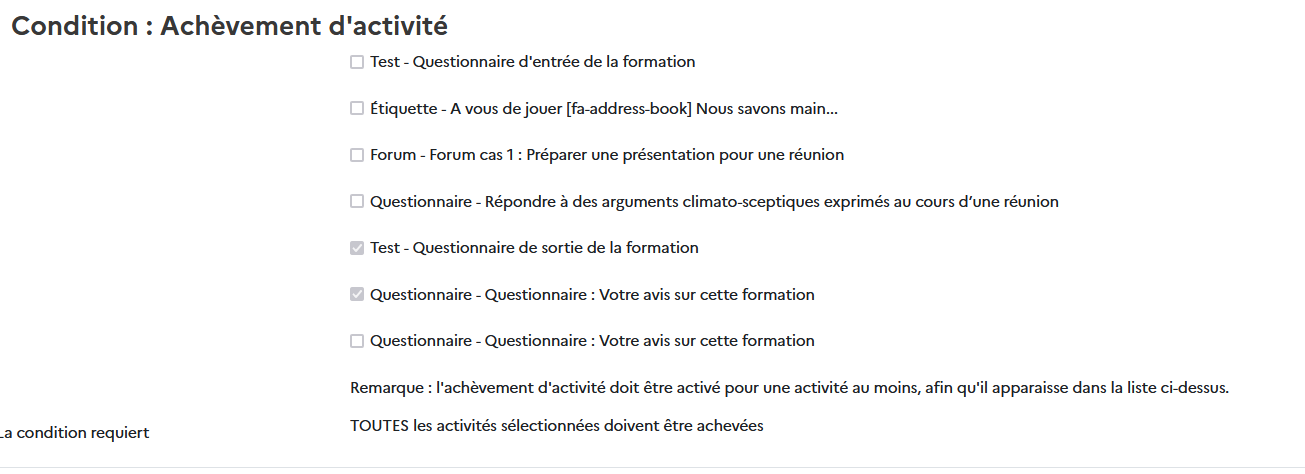 19
Être éco-responsable dans son quotidien professionnel
Achèvement de la formation sur 4 activités traçables sur 38 possibles
20
30 mn pour comprendre la démarche qualité
Administration éco-responsable
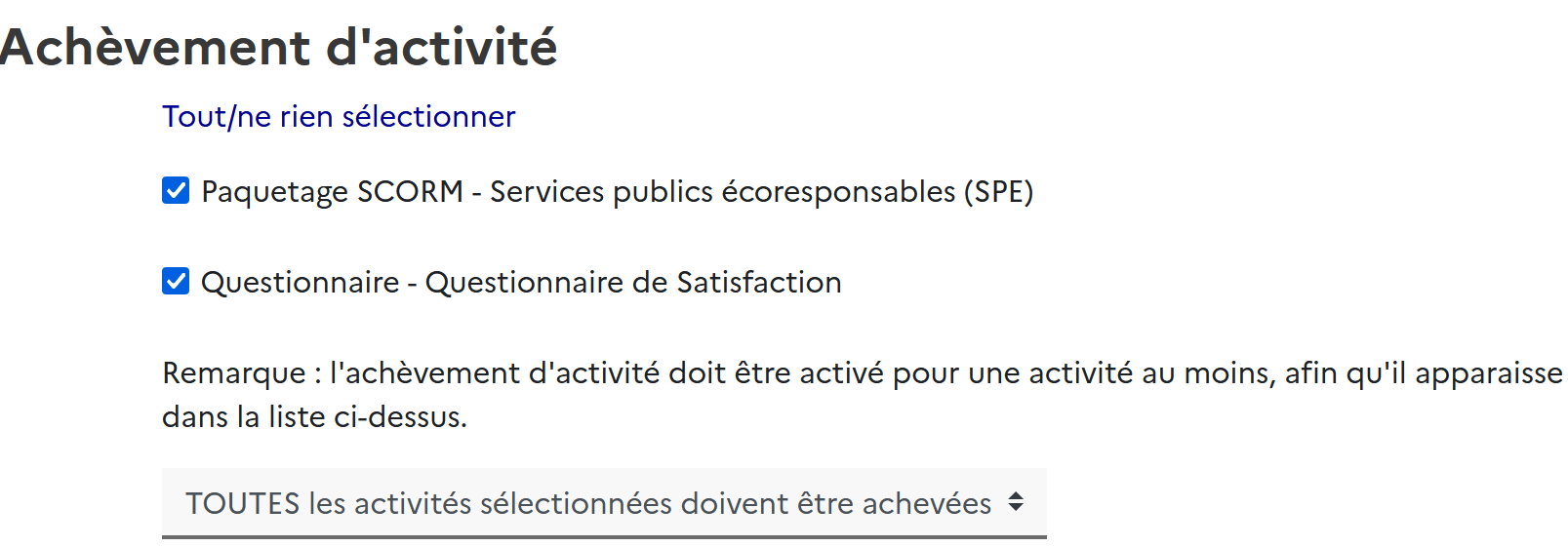 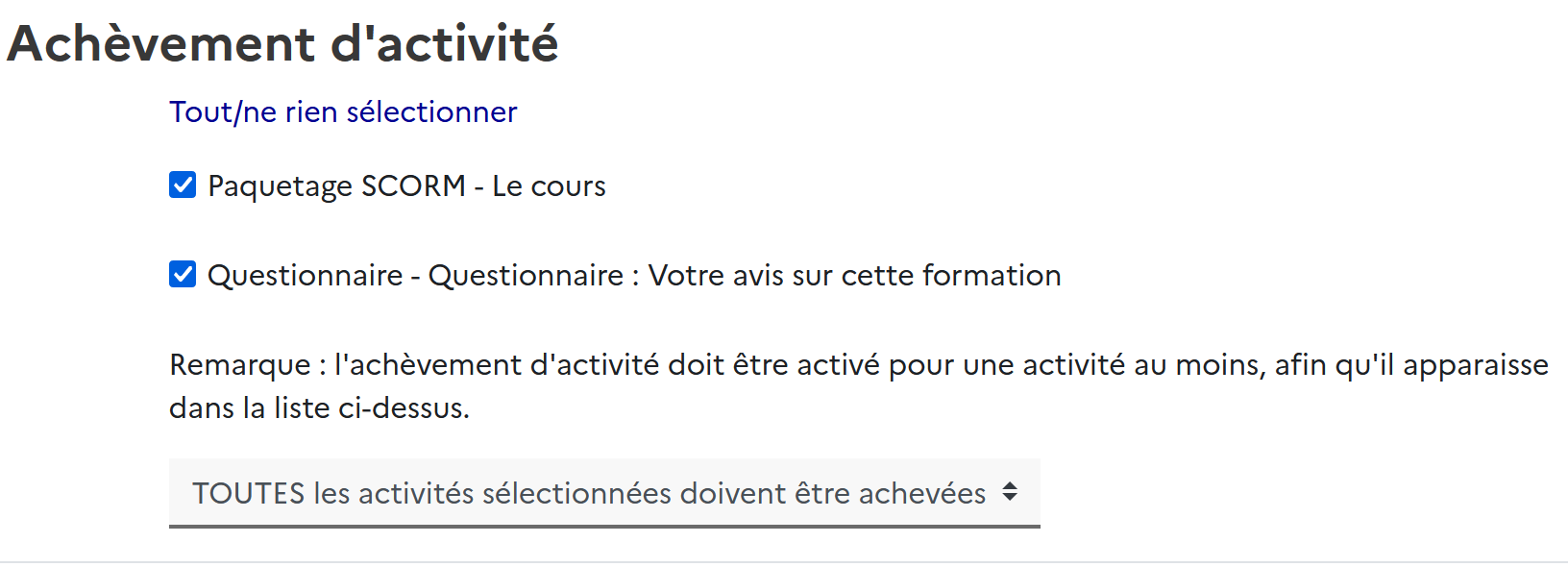 21
Conduite éco-responsable
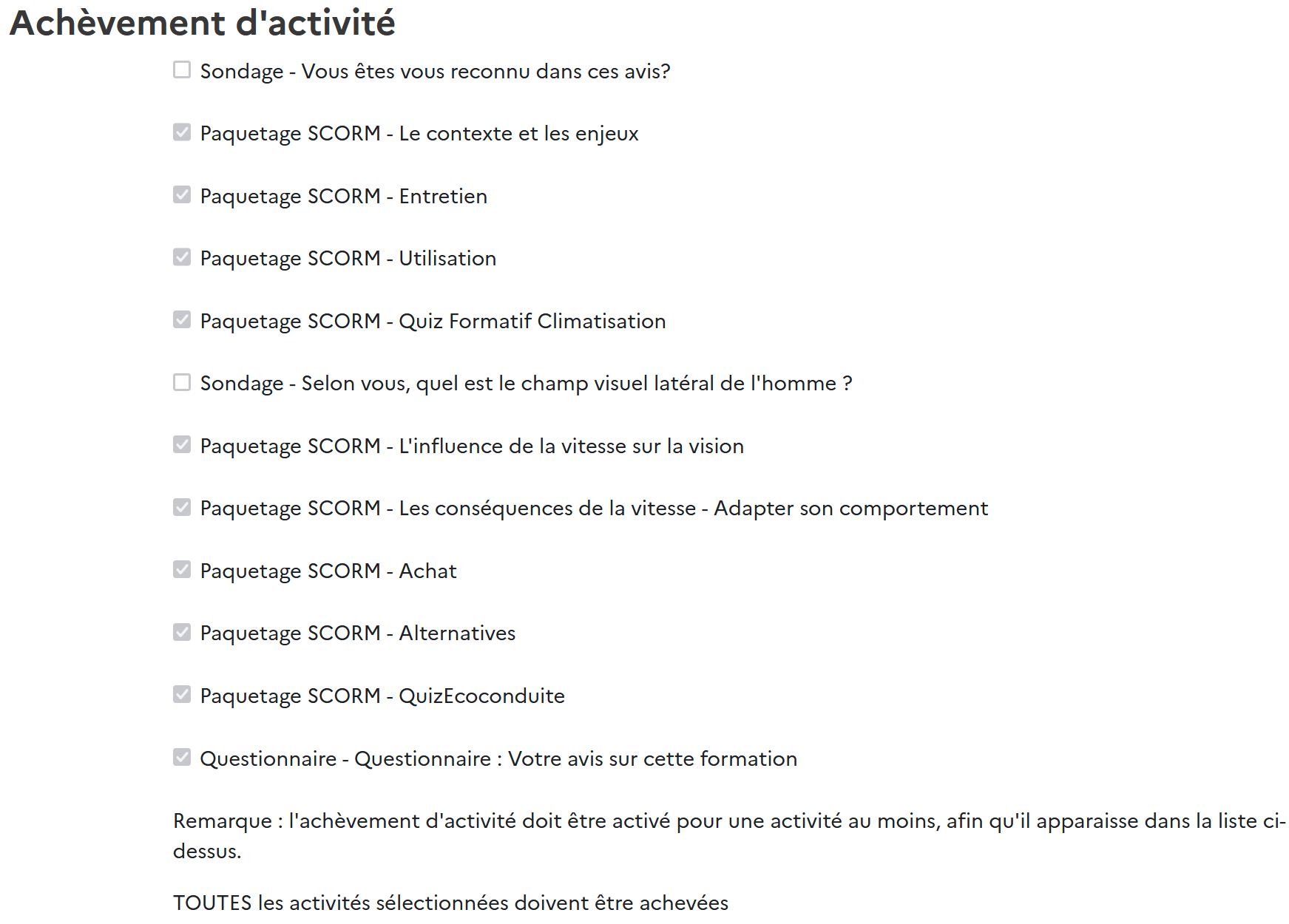 22
S’initier à la procédure disciplinaire
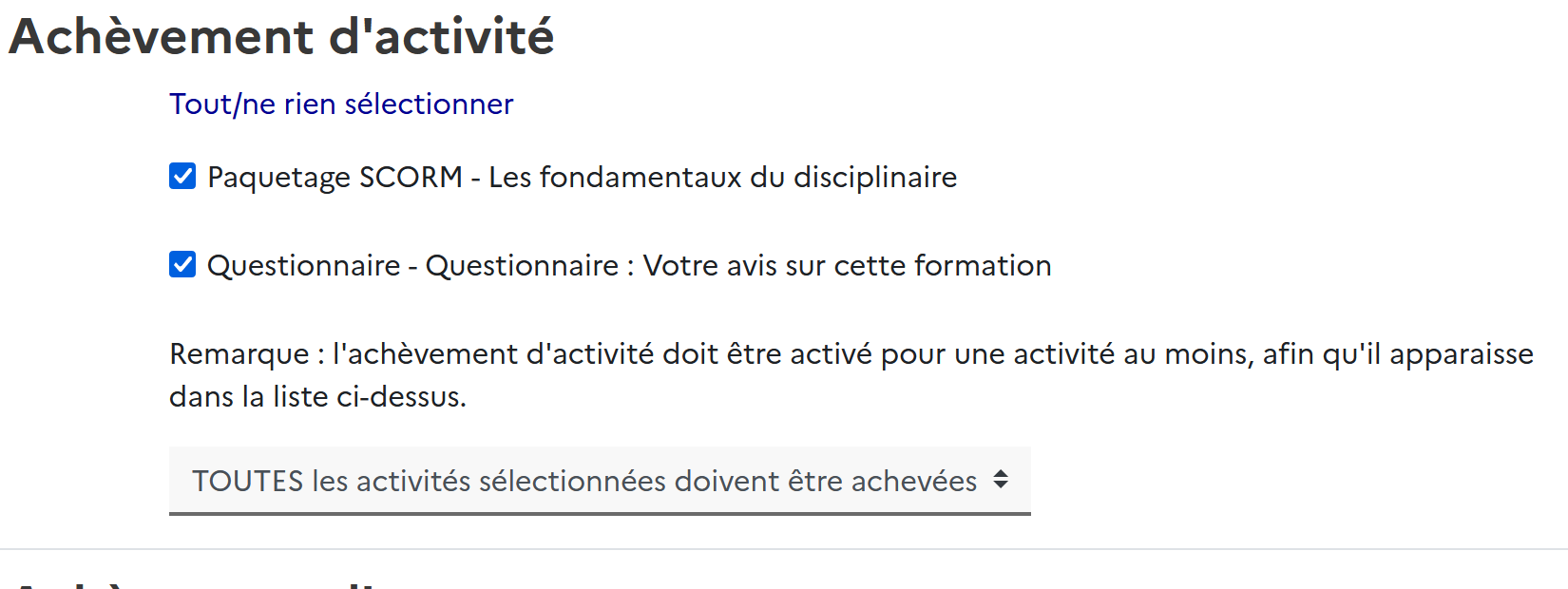 23
[Speaker Notes: En conclusion : 
le paramétrage est obligatoire dans le cadre du futur interfaçage avec le SI-RH Renoir
Il faut mettre en place un suivi des formations pour augmenter le taux de complétion]
Les acteurs de notre espace ministériel : chiffres clés au 3/11/2023
3	administrateurs FORCQ2 et CMA
1	référent local de formation CMA
26	concepteurs
68	formateurs
24
L’assistance
Utilisateurs Mentor									assistance-connexion-mentor@developpement-durable.gouv.fr
Réseau CMVRH, opérateurs de formation		mentor@developpement-durable.gouv.fr
La formation au rôle de formateur Mentor
3 sessions réalisées par le CMA
20 participants
15 chefs de projet formation CMVRH
3 tuteurs FIO
2 DGAC
Présentation de notre espace ministériel : assistance et formation
25
Les chantiers à ouvrir rapidement
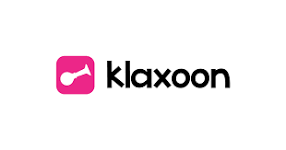 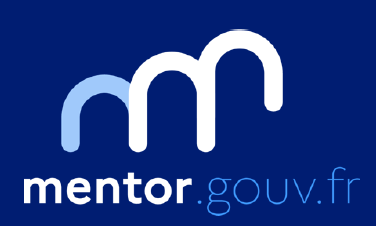 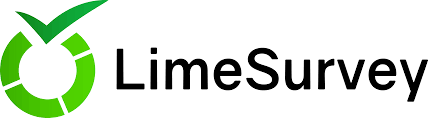 L’évaluation
Pour les formations en libre service 
Pour les formations sur session et au fil de l’eau
La maintenance évolutive
A partir des évaluations et/ou des changements sur le fond
Mise en place de revues de formation
Avec qui :
 Les commanditaires
 FORCQ2 et CGDD
 Les Directeurs référents du CMVRH
 Les chefs de file CMVRH
 Les responsables thématiques du CMVRH
26
09/11/2023
Les projets de formation ou de mises à jour …
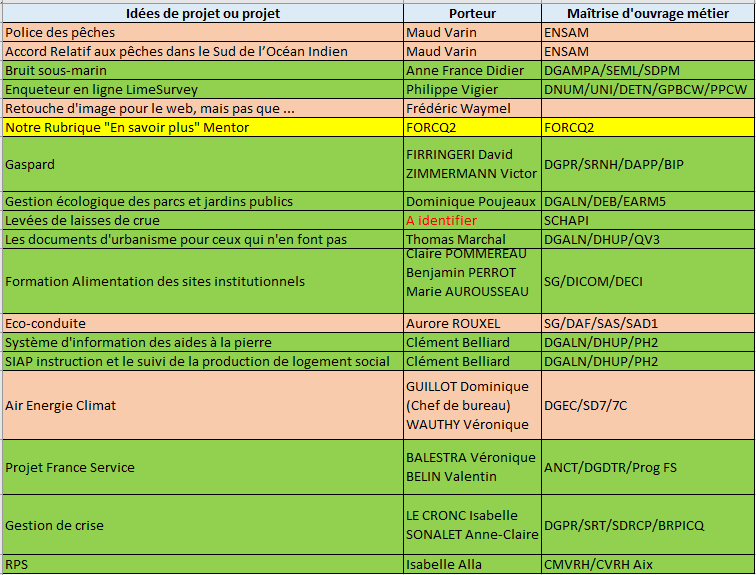 27
09/11/2023
Des questions, des remarques ou des observations ?
28
09/11/2023
Merci de votre attention
29
09/11/2023